Fault-proneモジュール予測技法の基礎と研究動向 (続き)
SES2010チュートリアル
東洋大学　野中　誠
京都工芸繊維大学　水野　修

2010年8月31日
Fault-proneモジュール予測
ソフトウェアモジュールの特性に基づいた予測

あるモジュールが不具合を含みそうかどうか．
なんらかの特性値を利用して，モデルを作成し，確率的に予測する，という手順が一般的．
2
Fault prone モジュール予測
Fault prone (FP:不具合のありそうな)モジュール

Fault proneモジュールにテストを集中させれば，テスト効率が向上する事を期待できる
KhoshgoftaarらはFault-proneモジュールを予測する効果として，テストコストが半減すると主張．
1990年代以降，数多くの研究がなされてきた．
3
Fault-prone予測：概説
FP予測は長い歴史を持つ分野
多様な予測手法、メトリクス、データセットでの実験

しかし，工数予測におけるCOCOMOのようにデファクトスタンダードとなった手法は存在しない．

FP予測手法の主なアプローチ
ロジスティック回帰
分類木
その他

データマイニング的な手法へとシフトしつつある？
4
ロジスティック回帰
変数の統計的回帰モデルの一種
ある事象が発生する確率を直接予測する
 
ソフトウェアモジュールが不具合を含む確率を計算
説明変数: ソフトウェアメトリクス
目的変数: 不具合の有無(又は，不具合を含む確率)

ソフトウェア工学の研究ではよく使われる．
変数への制限が少ないので，利用しやすい．
厳密に調べるとロジスティック回帰モデルしか使えるモデルが無い場合が多い．
大阪大学
5
+
+
+
+
b
b
x
b
x
b
x
...
e
0
1
1
2
2
n
n
=
P
(
F
|
x
,
x
,
,
x
)
...
1
2
n
+
+
+
+
+
b
b
x
b
x
b
x
...
1
e
0
1
1
2
2
n
n
ロジスティック回帰の例
FがFPとなる確率



Xi:説明変数, Ci:係数

例: (Briandらの論文より)
X1: NIP (継承関係に無いポリモルフィズムの数)
X2: OCMIC (importにおけるクラスとメソッドのカップリング)
X3: OCMEC (exportにおけるクラスとメソッドのカップリング)
L.C. Briand, W.L. Melo, and J. Wust. Assessing the applicability of fault-proneness models across object-oriented software projects. IEEE Trans. on Software Engineering, 28(7):706-720, 2002.
6
分類木
STMCTL
葉が分類を表し、枝のラベルがその分類に至るまでの条件を表す
< 33
>33
CNDPNSM
>7
< 7
FP
FP
NFP
STMCTL:制御文の数，CNDPNSM:分岐からの辺の総数
T. M. Khoshgoftaar and E. B. Allen. Controlling overfitting in classification tree models of software quality. Empirical Software Engineering, 6(1):59--79, 2001.
7
Fentonらの研究
多くのメトリクスの不具合数との相関を調べた．
その結果，「ソースコードの規模」が最も大きく，かつ，唯一の要因だと導かれたと主張．
→ 大きいソフトウェアならバグが大量．
→ 小さいソフトウェアならバグが少量．
N. E. Fenton and N. Ohlsson "Quantitative analysis of faults and failures in a complex software system." Software Engineering, IEEE Trans. on Software Engineering, 26(8): 797-814, 2000.
Menziesらによる研究
Naïve BayesによるPredictorのマイニング
もっとも良い結果を出すPredictorのセットを発見する→データマイニング
Fentonらの立場に異議．
T. Menzies, J. Greenwald, and A. Frank. Data Mining Static Code Attributes to Learn Defect Predictors. IEEE Trans. on Software Engineering, 33(1): 2-13, 2007.
9
ベイズ推定
P(B|R): Rという事象のもとでBが発生する条件付き確率
P(B): Bが発生する確率
Bが母集団に占める割合から算出可能
P(R)はすべての想定される原因事象Xを用いて
P(R) = ΣXP(R|X)P(X)
10
ベイズ推定の例
レビューの有(R)無(NR)と不具合の有(B)無(NB)を観察したところ，以下のような結果となったとする．
レビューをした(R)；不具合発生した(B): 10
レビューをしなかった(NR)；不具合発生した(B): 30
レビューをした(R)；不具合発生せず(NB): 20
レビューをしなかった(NR)；不具合発生せず(NB): 20

では，レビューをしなかったとき，不具合が発生する確率は？
11
12
ベイズ推定の計算　(1/2)
レビューをしなかったときに不具合が発生する確率を求める．
求める確率は　P(B|NR)

レビューをした(R)；不具合発生した(B): 10
レビューをしなかった(NR)；不具合発生した(B): 30
レビューをした(R)；不具合発生せず(NB): 20
レビューをしなかった(NR)；不具合発生せず(NB): 20
ベイズ推定の計算 (2/2)
13
Menziesらの結論
Naïve bayesによって，不具合を特定するのに重要な要因を発見した!と，主張
Halsteadのμ2
Number of lines
Percent comment
Loc blanks
Call pairs
Loc comments
	etc.
14
Fault-proneness予測の考察
FP Predictionの分野は成熟している
長年にわたり，多様な手法が試みられてきた．

なぜデファクトスタンダードが無いのか
それほど精度が高いものではない
不具合モジュールの6,7割程度が予測できる程度
予測には多くのメトリクスが必要
COCOMOで測るものとは別

効果の割に手間がかかると敬遠されている?

不具合が予測できても活用法が無いのか？
リポジトリマイニングへの流れ
FPの話に限らず，データの収集がネック

データを自力で収集する方法の模索

ソフトウェアリポジトリマイニング
(Software Repository Mining)
Mining – 採鉱，採掘
構成管理システム，バグトラッキングシステム，メーリングリストなどの生データを「マイニング」することにより，有効な知見を発掘する
過去の研究で使用されたデータ
公開されているもの
NASA’s Metrics Data Project
PROMISE project
オープンソース (自力で収集)
Apache, Xpose, Jwriter, Eclipse
独自のデータ (企業などからの提供)
大規模な通信系組み込みシステム
医療系システム
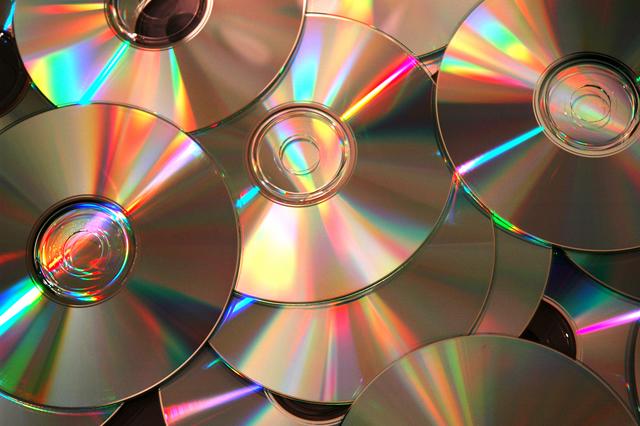 17
Gold rush?
ソフトウェアリポジトリマイニングはここ数年でとても注目されるに至った．
データの準備がほとんど不要
(開発のログ=データ)

国際会議
MSR (Working Conference on Mining Software Repository)
18
リポジトリマイニングの特徴
豊富にあるデータを効率よく採掘する環境を構築．

基本はopen sourceなので，誰でも実験できる．

独創的な研究が多い．
斬新なアイディアをデータで実証しようとがんばる．
ソフトウェアリポジトリマイニングの観点
大規模なデータを使うことで，これまでのFault-proneモジュール予測と違う手法を提案できるかもしれない．
従来手法であっても，大規模データに適用できれば有効性を実証できるかもしれない．

新しい方向性を持った研究が生み出される．


特に，「履歴」に着目した手法が多数産み出された．
20
Laymanらの研究
Code churn (コードの変更量)
前の版から変更された量をブロック単位で取得
ロジスティック回帰モデルで不具合の有無を判定

一番単純なChurnが最も強い予測を達成
およそ75%の正答率
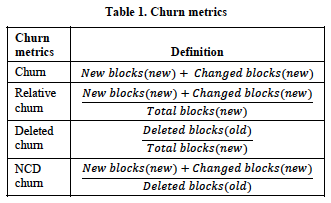 Layman et al., “Iterative identification of fault-prone binaries using in-process metrics”, In proc. of ESEM’08, 2008.
Kimらによる研究
「バグ修正の記憶」を用いた不具合警告
過去のバグ修正を学習し，似たような修正が発生したときにそれを警告する．
PMDやFindBugsのようなツールとして実装．
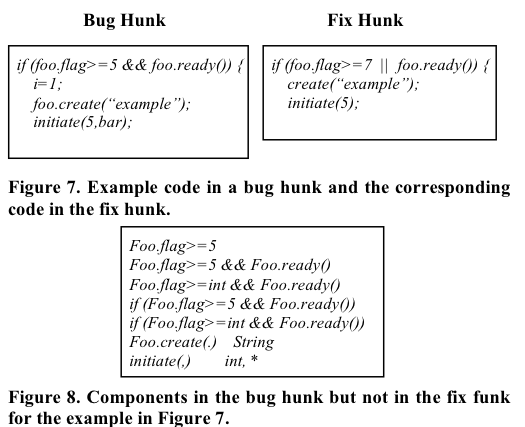 S. Kim, K. Pan, and E. J. Whitehead Jr., "Memories of Bug Fixes," In Proc. of 14th ACM SIGSOFT international symposium on Foundations of software engineering, pp. 34-45, 2006.
比較研究
新しい手法に対しては，比較することが大事．
しかし，実証的研究ではなかなか同一データを利用することができない．


公開されているデータを利用することで，同一条件の比較実験が可能．
PROMISEプロジェクト


以降では，簡単な比較実験について話していきます．
23
比較の効用
全く同一の対象に対して，異なる手法を適用することで，その違いを明確にできる．
「全く同一」の対象をそろえるのはなかなか困難．
今回は，比較のためのデータ収集に必要な情報が全て利用できた

PROMISEプロジェクトのように，比較対象とすべきデータを収集しているところを上手く利用．
ただし，同一の「データ」に加えて自分たちで新たに収集するデータが必要な時は，単純に利用することが難しい．

もっとメタな比較対象データが必要なのだろうか…
24
利用したデータ
比較対象データ
Zimmermannらによって収集されたもの [1]
規模や複雑度のメトリクスを含む．
テキストのデータは我々が独自に収集．
データ中のモジュール名を使ってソースコードそのものを抽出
学習データとテストデータ
[1] Zimmermann, T., Premrai, R., Zeller, A.: Predicting defects for eclipse. In: Proc. of 3rd International Workshop on Predictor models in Software Engineering. (2007)
25
我々の手法 (Fault-Proneness Filtering)
一度発生した不具合を学習し，類似の不具合が発生するのを防ぐ．

精度評価
一致度は 80%前後 (従来手法よりやや良)
再現率 (本物の不具合を不具合と予測できる率) が高い
Osamu Mizuno and Tohru Kikuno, "Training on Errors Experiment to Detect Fault-Prone Software Modules by Spam Filter," In The 6th joint meeting of the European Software Engineering Conference and the ACM SIGSOFT Symposium on the Foundations of Software Engineering (ESEC/FSE2007), pp. 405-414, September 2007. (Dubrovnik, Croatia)
26
基本的なアイディア
SPAMメールのフィルタリング
電子メール内の単語の頻度情報をBayesianフィルタで処理し，これまでに観測されたSPAM, non-SPAMグループのどちらに属するかを計算

Fault-proneness フィルタリング
ソフトウェアモジュール内の単語の頻度情報をBayesianフィルタで処理し，これまでに観測されたfault-prone, non-fault-proneのどちらに属するかを計算
27
モジュールの定義
ソフトウェアモジュール = Javaのクラスファイル

不具合のあるモジュール
実際に不具合を含んでいたJavaのクラスファイル
実際の不具合は版管理のログやバグデータベースから判断する．

Fault-proneモジュール 
不具合有りと予測されたモジュール
28
2つの手法
比較対象を選択．
従来のメトリクスを用いた手法 [1]
非常に一般的なアプローチ
規模・複雑度メトリクス
ロジスティック回帰
	[1] Zimmermann, T., Premrai, R., Zeller, A.: Predicting defects for eclipse. In: Proc. of 3rd International Workshop on Predictor models in Software Engineering. (2007) 
テキストの特徴を用いた手法 [2]
提案手法
テキストメトリクス
ベイズ識別器
	[2] Hata, H., Mizuno, O., and Kikuno T.: Fault-Prone Module Detection Using Large-Scale Text Features Based on Spam Filtering, Empirical Software Engineering, 15(2), pp. 147-165 (2010)
29
メトリクス(従来からあるもの)
3つのレベル
methods
classes
files

methodsとclassesレベルについては，平均値，最大値，最小値も算出し，メトリクスとして利用．
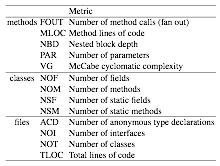 30
メトリクス(テキスト)
テキストメトリクスはソースコード中に出現した単語の頻度
各語が出現頻度を覚える.
1つのクラスに対して，長大な単語のベクトルを作る．
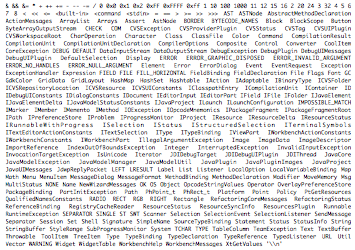 A part of text features  extracted from Eclipse
31
学習
学習されたモデル
テスト
予測結果
予測プロセス
従来メトリクス + ロジスティック回帰
or
テキストメトリクス + ベイズ識別器
32
比較実験の結果
33
[Speaker Notes: harmonic mean
high F1 means a well-balanced prediction model]
比較実験の結果
適合率は不具合検出にかかるコストを暗示する．
再現率は実不具合を予測がカバーする率を示す．
F1は再現率と適合率の調和平均．
従来手法では高い適合率を示す．
提案手法では高い再現率を示す．
34
[Speaker Notes: harmonic mean
high F1 means a well-balanced prediction model]
OSSを使った研究の問題
真値が無い．
特に，最も重要である「モジュールへの不具合の存在」はあくまで推定している状態．
SZZアルゴリズム[1]など代表的な不具合モジュール特定手法は存在するが，全ての不具合を網羅していない．

不具合が出過ぎる？
企業での開発との乖離．
[1] J. Śliwerski, T. Zimmermann, and A. Zeller, "When Do Changes Induce Fixes? (On Fridays.)," In Proc. of 2nd Workshop on Mining Software Repositories (MSR'05), pp. 24-28, May 2005.
35
まとめ
Fault-proneモジュールの予測
長年研究されてきたが，未だに効く薬は無い状態．
不具合の「あり」「なし」を主に扱うため，モデルにしやすい．
その分，実用的な面からは「数が分からないと…」と言われることが多い．
「クラス」単位で分かっても…
細粒度での予測へも道筋を．


もし，ご興味がありましたら，一緒に何かやりましょう．
http://se.is.kit.ac.jp/~o-mizuno/
o-mizuno@kit.ac.jp
36